売物件
中古戸建
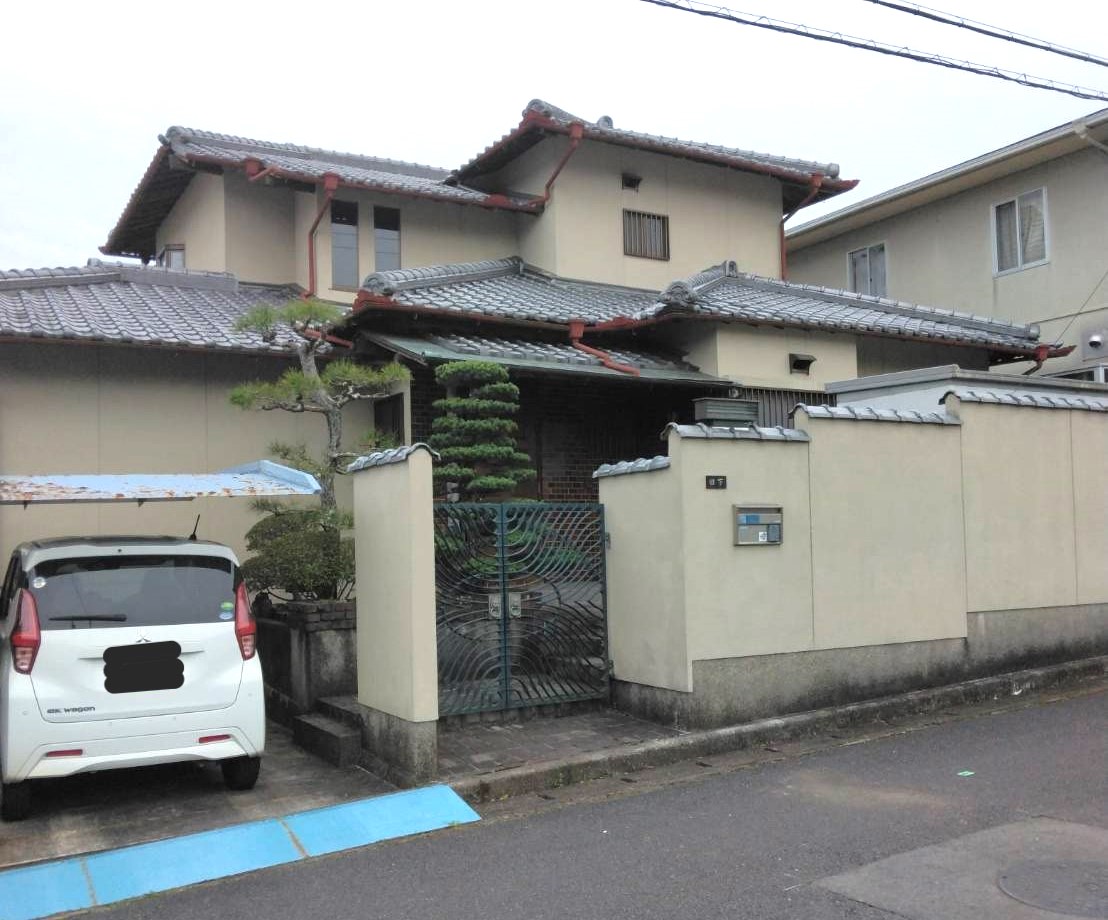 【 姫路市白鳥台2丁目 】
価格 520万円
■峰相小学校区
■書写中学校区
■オール電化
■南側　庭付き
■２階トイレ有
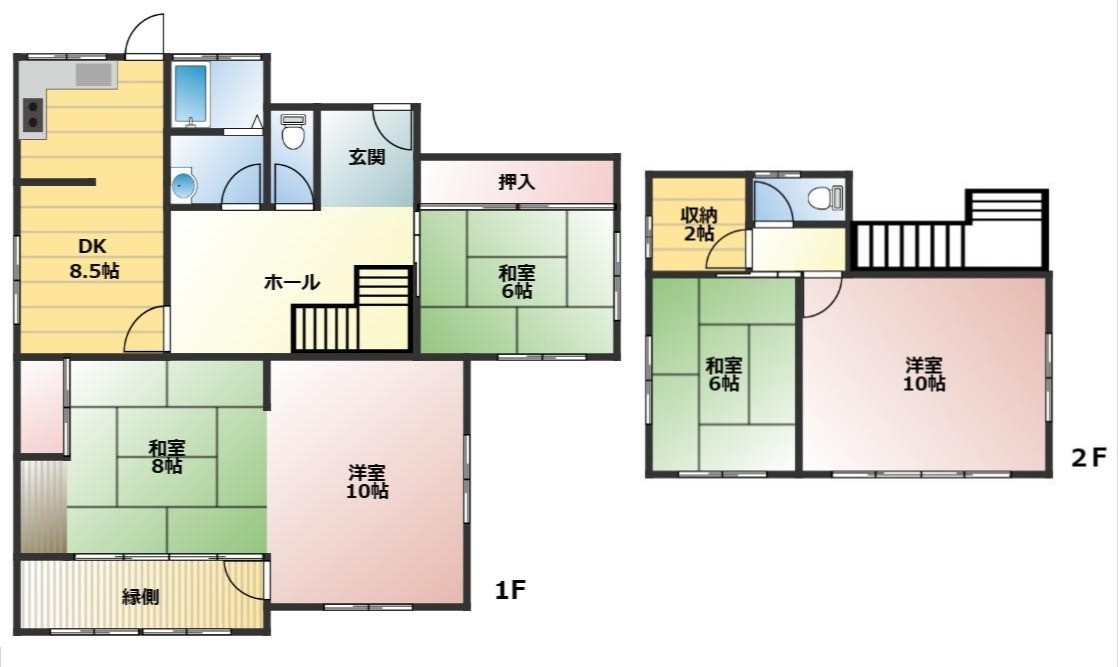 ●土地240.26㎡●建物149.74㎡
●姫路市白鳥台2丁目●白鳥台バス停から徒歩5分●市街化調整区域●建ぺい率60％●容積率200％ ●木造２階建●上下水道、集中プロパン、オール電化●仲介
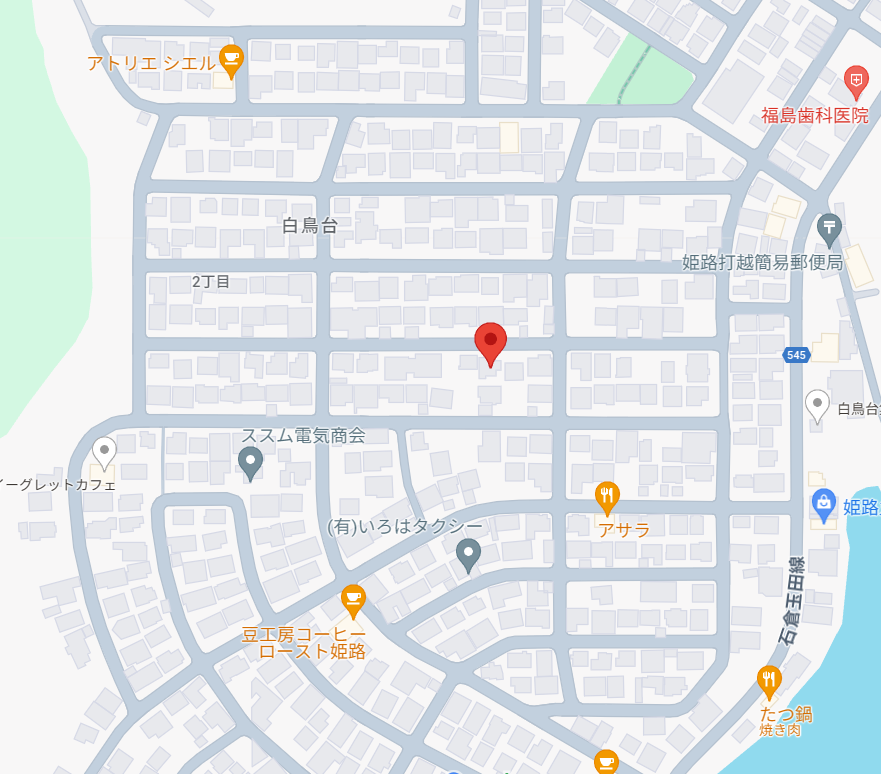 リフォーム・解体のご相談も承ります
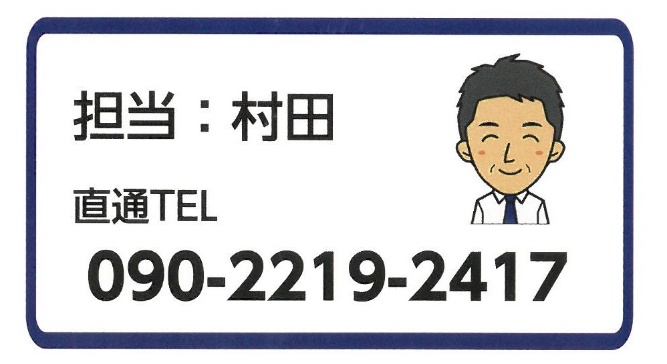 079-266-3807
物件見学のお申込み・お問い合わせはこちら
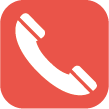 （一社）兵庫県宅地建物取引業協会会員　　　宅建免許　　　兵庫県知事（1）第451692号　
（公社）全国宅地建物取引業保証協会会員　 建設業許可　 兵庫県知事（特-3）第458228号
営業時間／9：00～18：00　　定休日　日曜日
有限会社北野建工
http://www.kitanokenkou.co.jp/
買取物件大募集
〒671-2245　兵庫県姫路市白鳥台3丁目24番13号
●土地240.26㎡　●建物149.74㎡
●昭和56年7月築